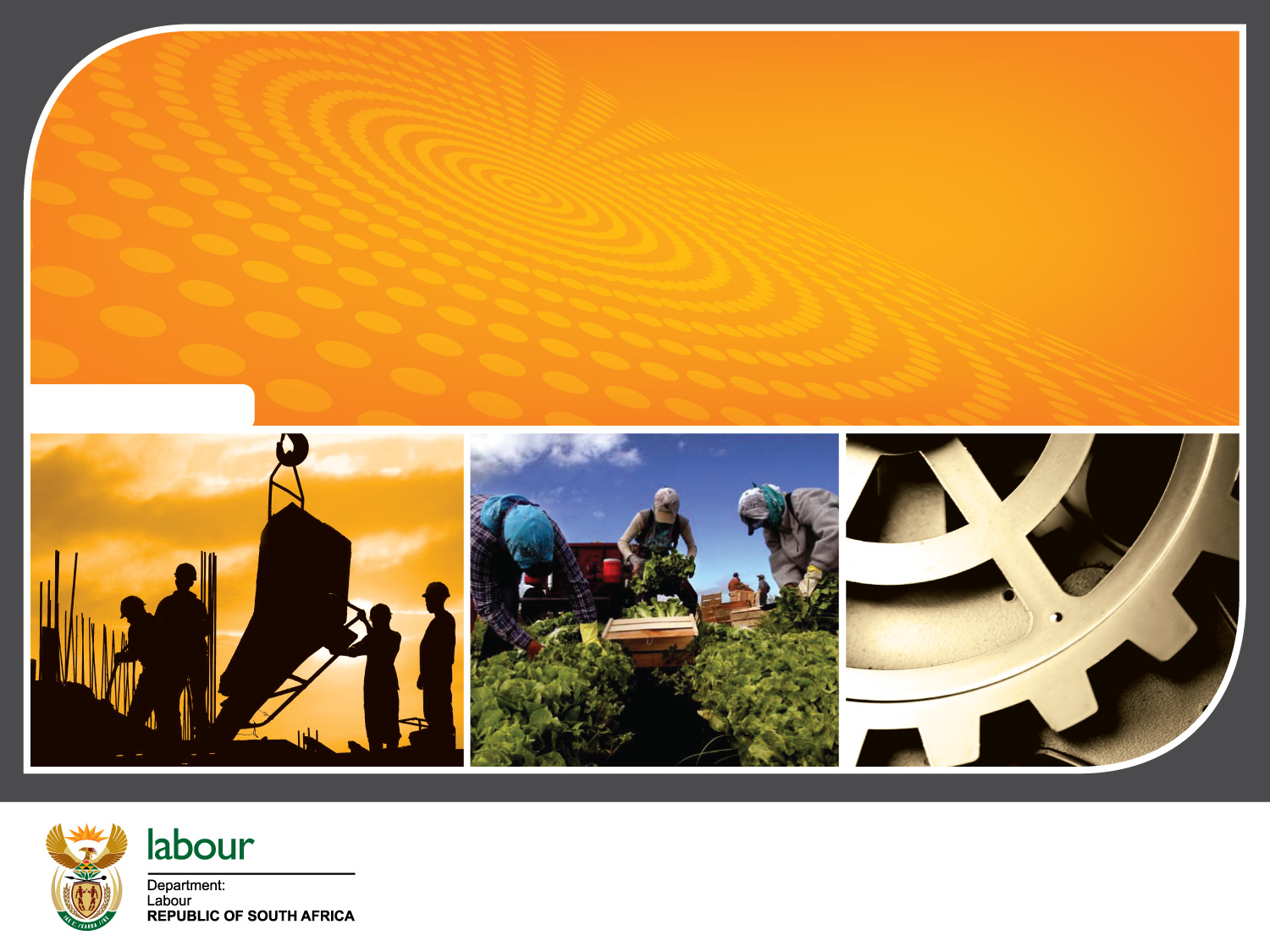 DEPARTMENT OF EMPLOYMENT AND LABOUR

SUPPORTED EMPLOYMENT ENTERPRISES (SEE)
SEMESTER 2: PERFORMANCE REPORT
01 OCTOBER 2019 – 31 MARCH 2020
13 November 2020
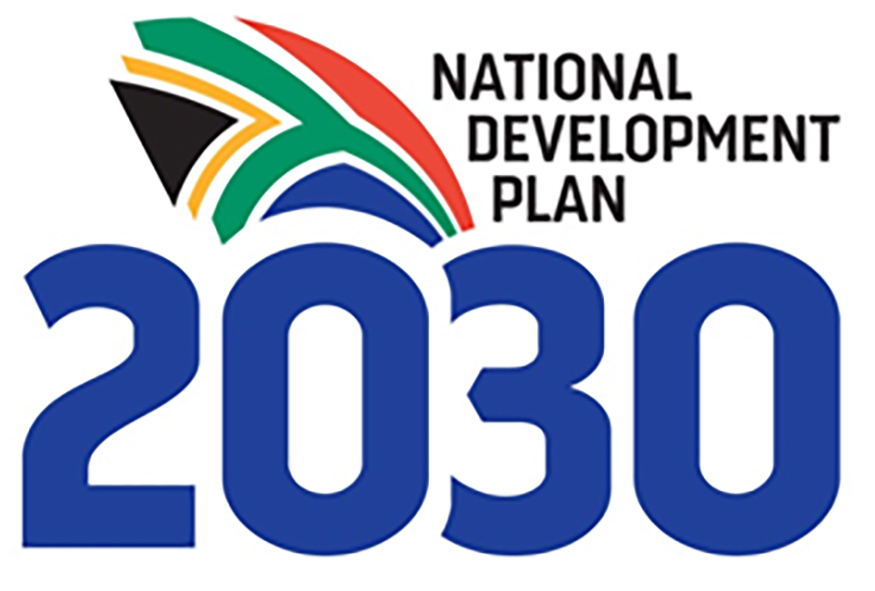 2. Performance against indicators and remedial action.QPR 3
2
[Speaker Notes: ***The indicator 1.1.2 is targeted only to be reported during Q4 and has only been reported on herein for monitoring purposes.]
Staff Complement: Factory Employees
3
Impact analysis on employment creation
4
3. Performance against indicators and remedial action.QPR 4
5
Staff Complement: Factory Employees
6
Impact analysis on employment creation
7
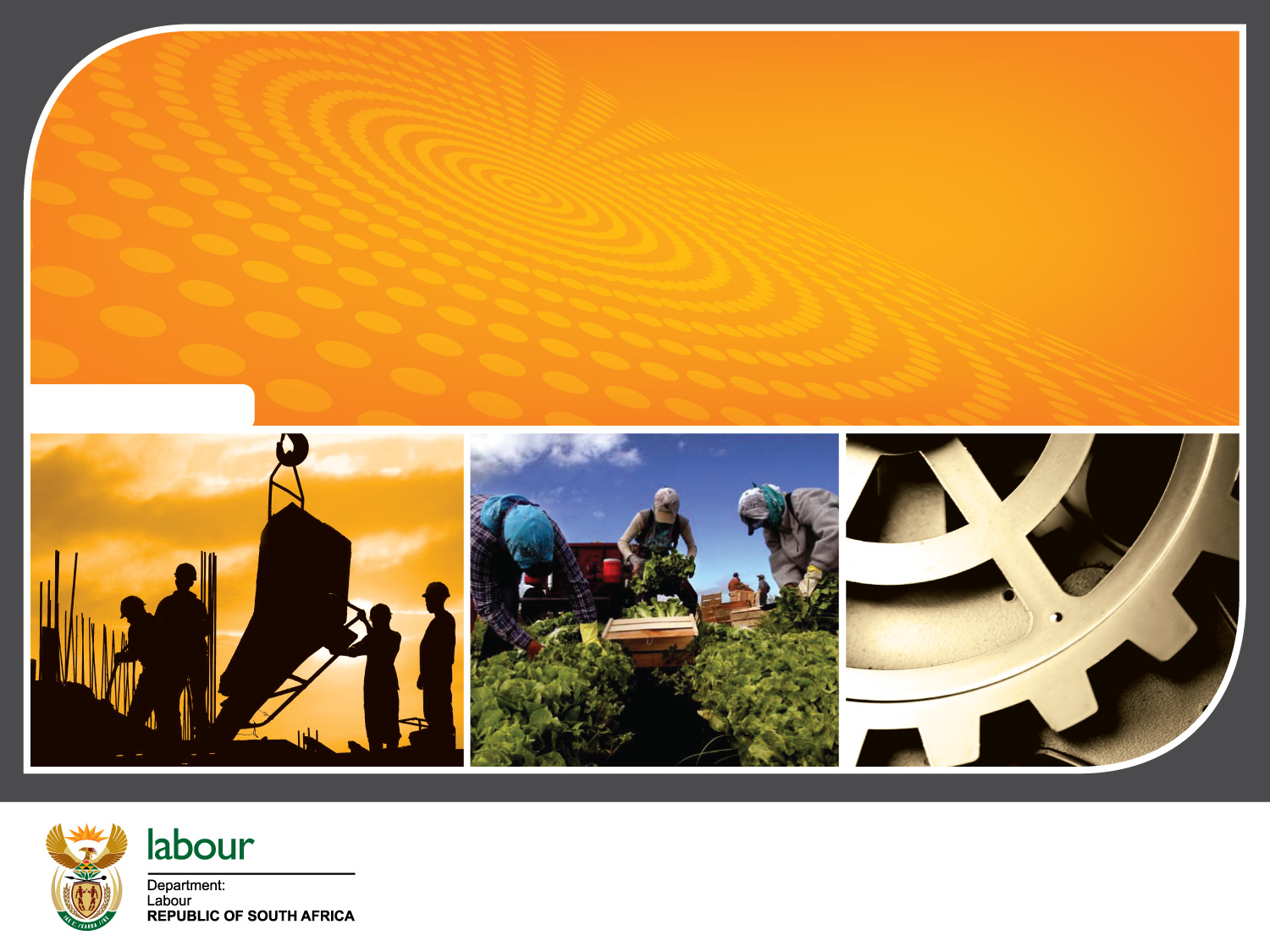 DEPARTMENT OF EMPLOYMENT AND LABOUR

SUPPORTED EMPLOYMENT ENTERPRISES
AUDITED ANNUAL FINANCIAL STATEMENTS 2019/20

EMPLOYMENT AND LABOUR PORTFOLIO COMMITTEE
6 November 2020
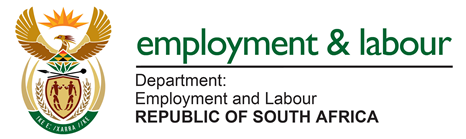 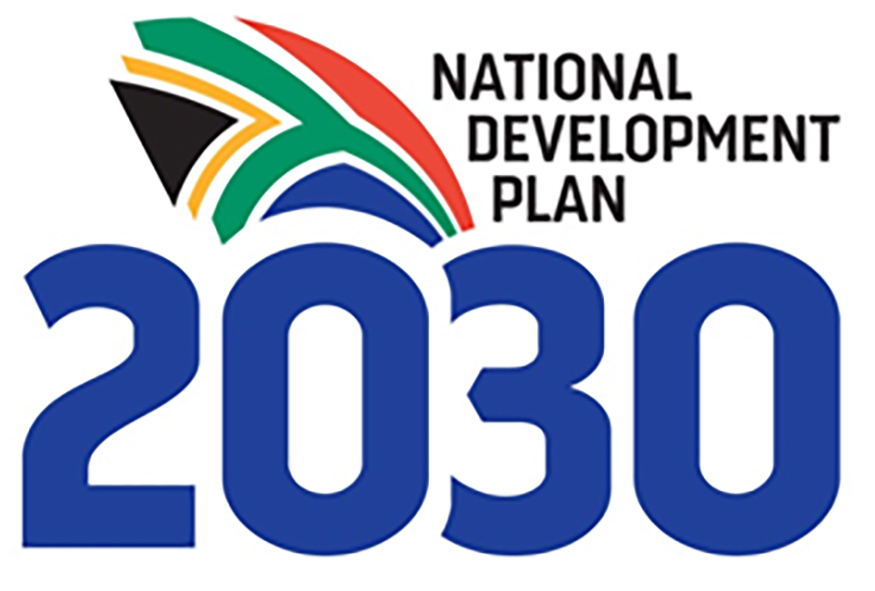 2019/2020 Audit Outcome
The Office of the Auditor-General issued a Qualified Audit Opinion for the regularity audit performed for the 2019/20 financial year on following areas:
Inventories
Cost of Sales
Property Plant and Equipment
Cash Flow Statement
Service in Kind
9
STATEMENT OF FINANCIAL PERFORMANCE
The entity’s improvement in the financial performance is attributed to increase in sales revenue
Although the surplus/deficit for the year is an accounting principle, the current year surplus is an indication of financial performance as opposed to R11,6m deficit in the previous year
10
STATEMENT OF FINANCIAL POSITION
Net assets is favourable for the entity to continue its operations as a going concern.
Furthermore this indicates the ability for the entity to pay its short term and long term obligations
11
STAMENT OF BUDGET vs ACTUAL
12
STAMENT OF BUDGET vs ACTUAL Cont…
13
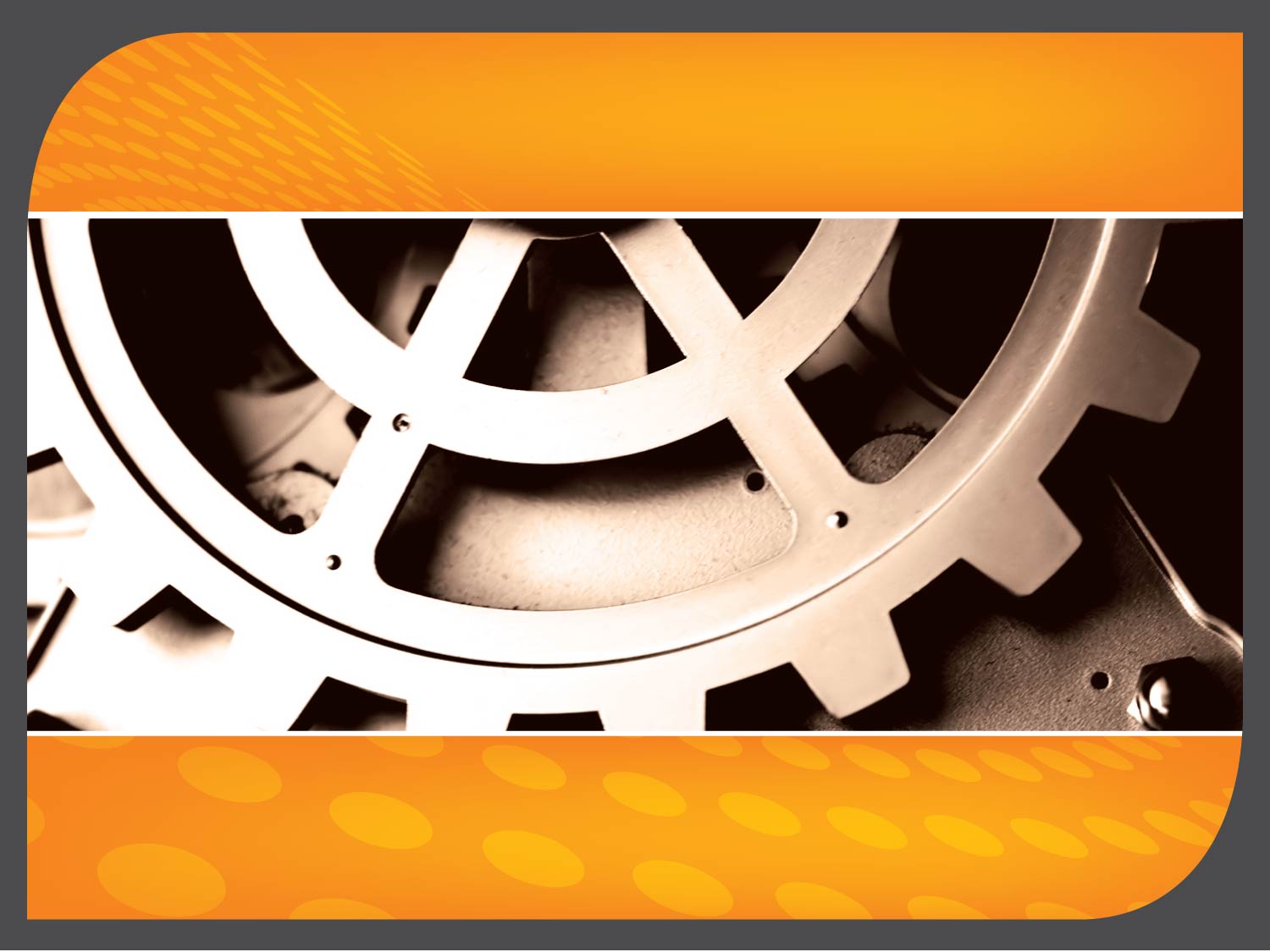 Thank You…
14